Пп
Бб
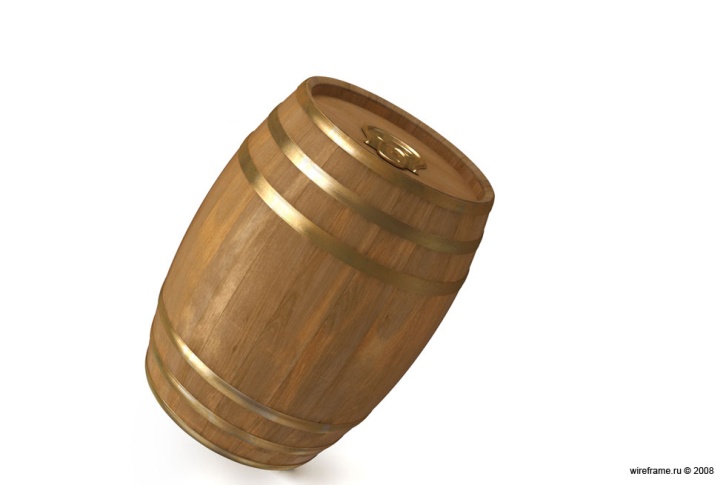 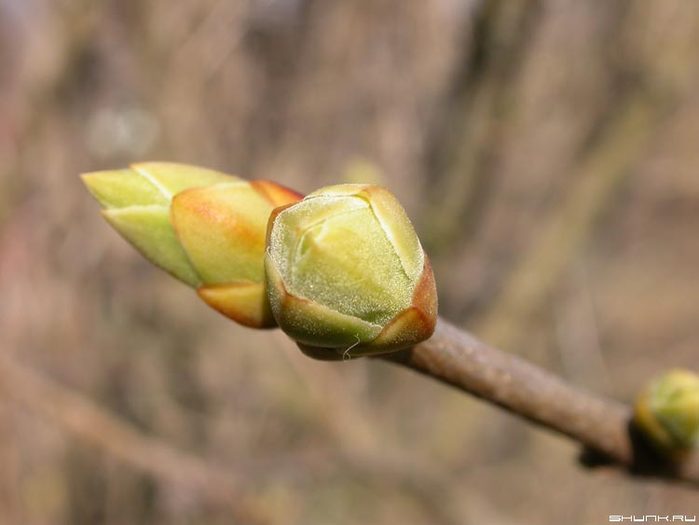 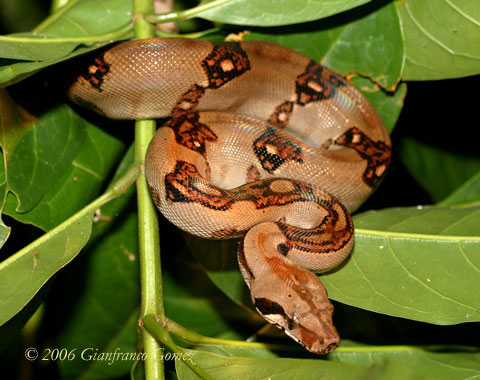 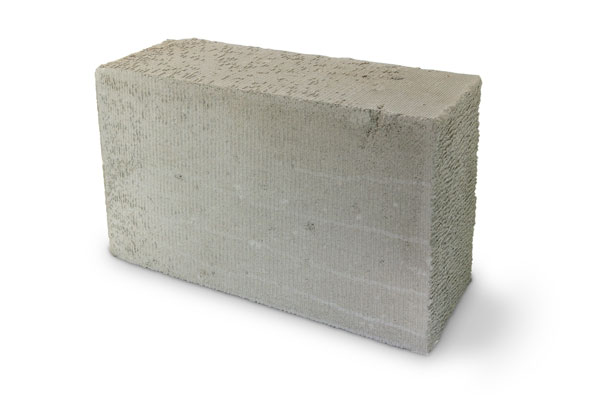 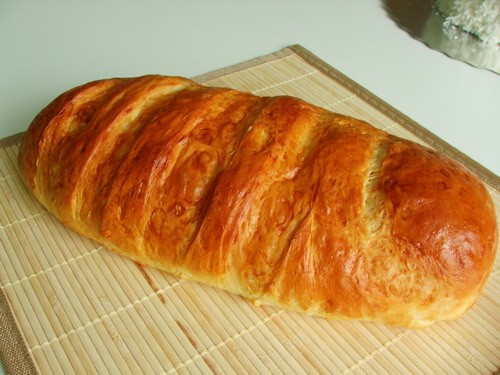 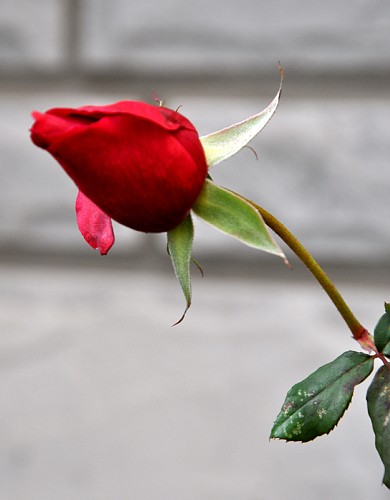 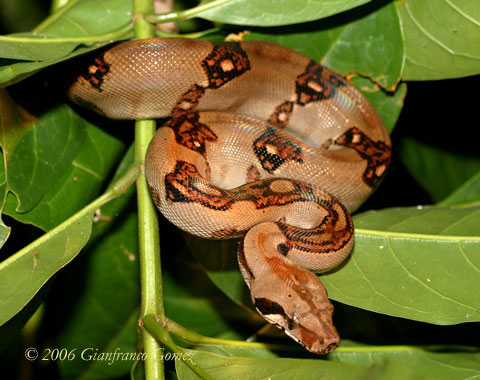 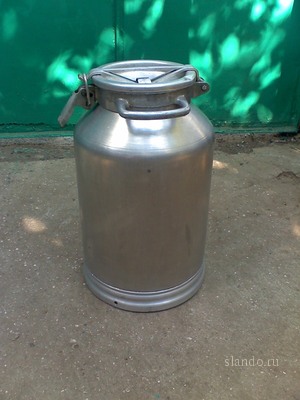 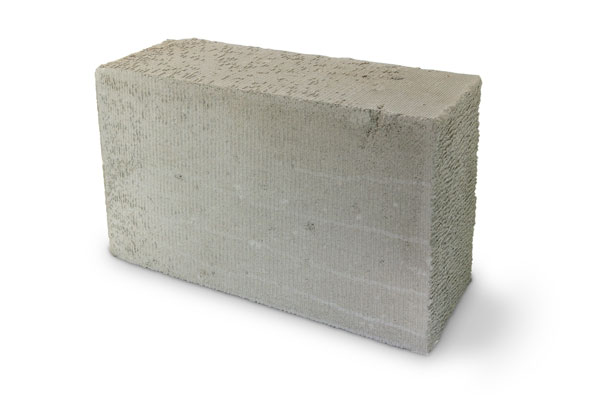